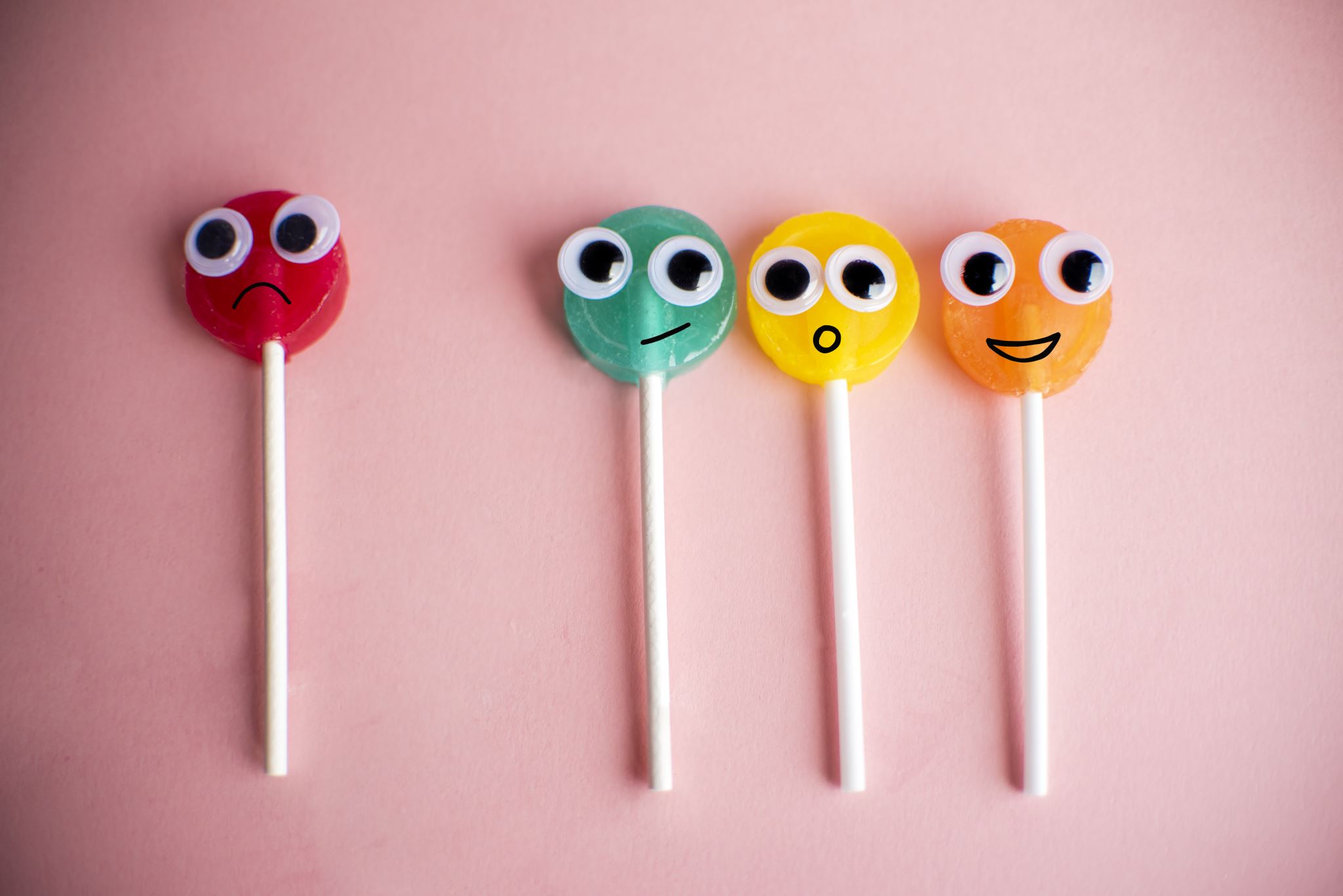 大家好😊みんなの中国語教室
dà　　jiā　　hǎo
今日の流れ
時間があれば
料理教室に関するお知らせ
アレルギーがあれば、
教えてください!!
■日時：10月17日（火）13:00～16:00
■会場：あいれふ
持ち物
感染症対策
当日の流れ
レシピ
食材や消毒用品などの購入と材料費について
休講と補講
https://docs.google.com/document/d/1pXfEdgi6psklkkRcjm-g1TGiGYXblpqte27tjnvoIwE/edit
授業のスライドなどについて
今まで授業のスライドや情報などをLINEやメールで共有しました。
➡これからは、掲示板にアップデートします。
復習
（１）教科書ｐ52-55
単語
手机 – shǒu jī　携帯
钱包 – qián bāo　財布
水 – shuǐ　
书 – shū　本
手表 – shǒu biǎo　時計
眼镜 – yǎn jìng　眼鏡
桌子 – zhuō zi　テーブル
椅子 – yǐ zi
包 – bāo　カバン/リュック
A．这是/那是什么？
B．这是       。
[Speaker Notes: 还是和上次一样小组联系，目的是记单词：尽可能指到以上的物品，记住单词。]
今日の内容
（１）麻婆豆腐の内容を復習・続ける。
（２）「トマトと卵のふんわり炒め」について
（３）unit5疑問代名詞の「谁」（だれ？）p58~
正宗麻婆豆腐家常做法
・正宗 (zhèng zōng)/地道(dì dào) ー本場
・麻婆豆腐 (má pó dòu fu)
・家常 (jiā cháng) ー家庭料理
・做法 (zuò fǎ) ー作り方
・川菜(chuān cài) ー四川料理
https://www.youtube.com/watch?v=kpA7rFpNE7Q
食材（shí cái）
花椒 (huā jiāo)　かしょう
豆腐 (dòu fu)　とうふ
嫩豆腐 (nèn dòu fu)　やわらかい豆腐
开水 (kāi shuǐ)　沸かした水
盐 (yán)　塩
豆瓣酱 (dòu bàn jiàng)　豆板醤
葱花 (cōng huā)　青ねぎ
花生油 (huā shēng yóu)　ピーナッツ油
菜籽油 (cài zǐ yóu)　菜種油
牛肉末 (niú ròu mò)　牛肉のひき肉
辣椒面 (là jiāo miàn)　唐辛子の粉末
米饭 (mǐ fàn)　 ごはん
形容词（xíng róng cí）
日本の食べ物の中に
これらの形容詞を活かせるものはありませんか？
味道- wèi dào – 味
麻 - má -からし
辣 - là - 辛い
烫 - tàng - 熱い
鲜 - xiān -（動物的な） 新鮮な　野菜×
香 - xiāng - 香りの良い
酥 - sū - サクサク
嫩 - nèn - 柔らかい
教科書ｐ116,117。
会話①②③＋本文単語
[Speaker Notes: 不仅仅是了解意思，还希望大家把这些形容词活用起来。]
动词（dòng cí）
下锅 - xià guō - 鍋に入れる 
焙 - bèi - 焼く 
切 - qiē - 切る 
剁 - duò - たたく
煸 - biān - 炒める
勾芡 - gōu qiàn -片栗粉でとろみをつける
西红柿（番茄）炒蛋
トマトと卵のふんわり炒め
番茄 - fān qié – 小さいトマト
西红柿 – xī hóng shì - トマト
https://www.youtube.com/watch?v=lZlxOoIpm1Q
食材（shí cái）
黄瓜 - huángguā- キュウリ
蛋清 - dàn qīng - 卵白（らんぱく）
糖 - táng - 砂糖
酱油 - jiàngyóu - 醤油

*筷子 - kuàizi - 箸
形容词（xíng róng cí）
咸甜口 – xián tián kǒu- 塩味と甘味が混じっている味
好看 – hǎo kàn - きれい 
沙沙的 – shā shā de - 歯ごたえがしゃりしゃりしている　
例：冷凍シャリシャリトマト
老一点 - lǎo yī diǎn - 少し焦げ目が付く
焦黄 - jiāo huáng - 焦げ茶色
日本の食べ物の中に
これらの形容詞を活かせるものはありませんか？
[Speaker Notes: 不仅仅是了解意思，还希望大家把这些形容词活用起来。]
动词（dòng cí）
炒 - chǎo - 炒める
关火 - guān huǒ - 火を消す

*泡饭 - pào fàn - お湯・スープをかけたご飯
unit5疑問代名詞の「谁」（だれ？）p58
ペア練習
A．谁是○○○○（教室にいる人の名前）？ / ○○○○是谁？
B．我是○○○○。/是我。
A．这是谁的○○？
B．这是我的/你的/他的/她的○○。
手机 – shǒu jī　携帯
钱包 – qián bāo　財布
水 – shuǐ　
书 – shū　本
手表 – shǒu biǎo　時計
眼镜 – yǎn jìng　眼鏡
桌子 – zhuō zi　テーブル
椅子 – yǐ zi
包 – bāo　カバン/リュック
再 见！